ACOSO ESCOLAR (BULLYING)
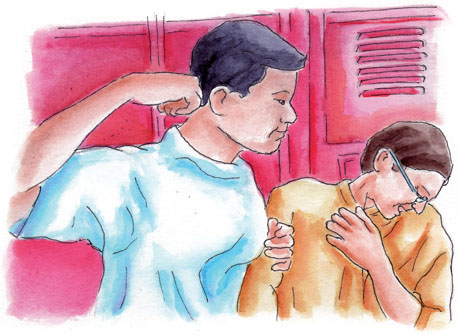 “Una conducta de persecución y agresión física, psicológica o moral que realiza un alumno o grupo de alumnos sobre otro, con desequilibrio de poder y de manera reiterada” 
(Fernández y Palomero, 2001:26).
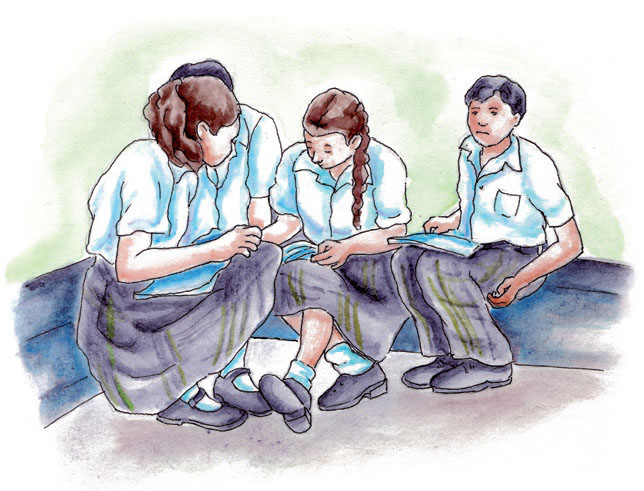 ¿QUIÉNES INTERVIENEN EN EL ACOSO ESCOLAR (BULLYING)?
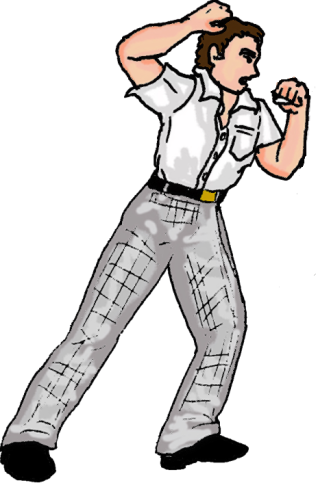 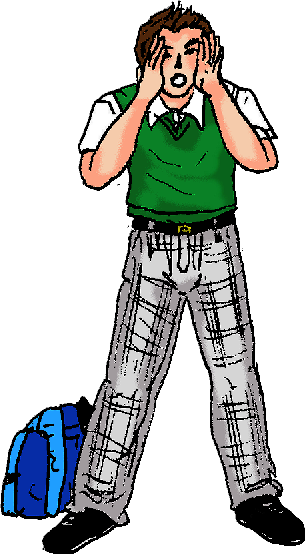 AGRESOR
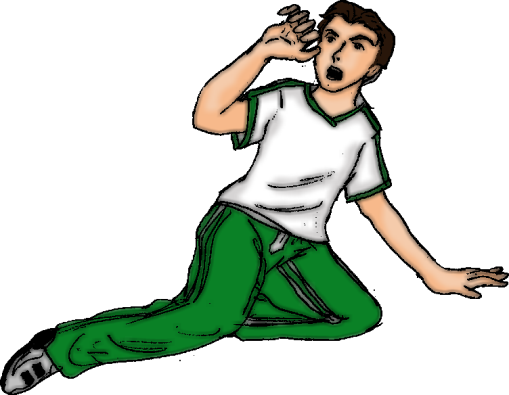 ESPECTADOR
VÍCTIMA
Actos intencionados de intimidación y victimización
Por parte de un compañero
BULLYING
Que se percibe en una situación de superioridad
Insultos, golpes, rumores, difamaciones, aislamiento social, burlas, etc.
ALERTA
DIRIGIDO
A otro que considera indefenso
De no hacer algo puede durar meses e incluso años
CONSECUENCIAS
AGRESOR
Dificultad para establecer relaciones saludables.
Tendencia a desarrollar una personalidad con poco control sobre la agresión. 
Proclividad a cometer conductas antisociales.
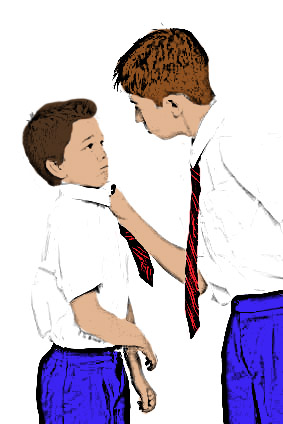 VÍCTIMA
Baja autoestima y poca confianza en sí mismo. 
Baja en su rendimiento escolar.
Aislamiento y dificultad para la socialización.
Deserción escolar.
Depresión, ansiedad.
En casos muy graves, suicidio o actos de violencia extrema.
ESPECTADOR
Insensibilidad ante las agresiones cotidianas a sus compañeros. 
Pasividad ante situaciones de injusticia.
MEDIDAS PREVENTIVAS PARA 
LOS MAESTROS
Fomentar la comunicación, el diálogo, la participación y el trabajo cooperativo.

Hacer cumplir las normas y reglamentos de la escuela. 

Participar en el desarrollo de programas de prevención e intervención de la violencia y el acoso escolar (bullying) en el contexto educativo.

Incorporar herramientas que refuercen una convivencia armónica en la comunidad escolar.
     
Crear un Comité contra la Violencia Escolar.